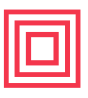 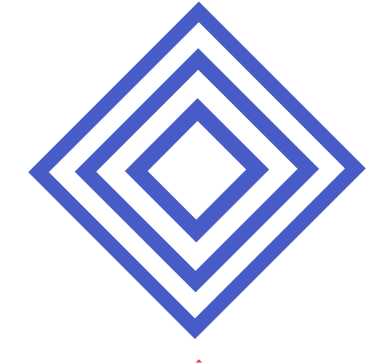 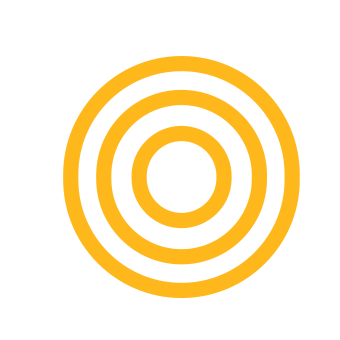 LESSON PLAN
JAVA PATTERNS
ZONE: Software Zone			AGE GROUP: 15-18 		EQUIPMENT:  Computer, internet access, Processing platform.DESCRIPTION: Participants will be introduced to the basics of the Java programming language and the digital fashion concept. They will also be introduced to the Processing software interface, and  practice coding by constructing a pattern drawing project to draw unique graphical patterns. 
ENGINEERING DESIGN CHALLENGE: 
Java is one of the most frequently used programming language, used in  back-end development projects, mobile computing, games, and in a lot more. However, we want to learn about this language by creating fun freestyle art. Your job is to learn the basics of the language and use the appropriate software to build a tool that allows users to draw unique patterns. 

LEARNING OBJECTIVES:After attending this session, participants will be able to:
Understand the basic concepts of the Java programming language. 
Understand the relationship between technology and fashion.
Recognize the interface of the Processing software. 
Learn new concepts in the Java language.
Practice the learned concepts in creating a unique pattern.
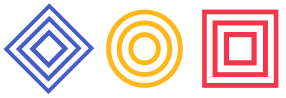 Studio56.qa
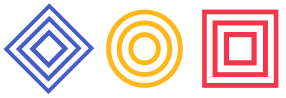 Studio56.qa
LESSON PLAN (Pg 1)
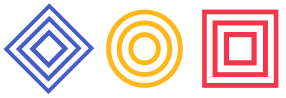 Studio56.qa